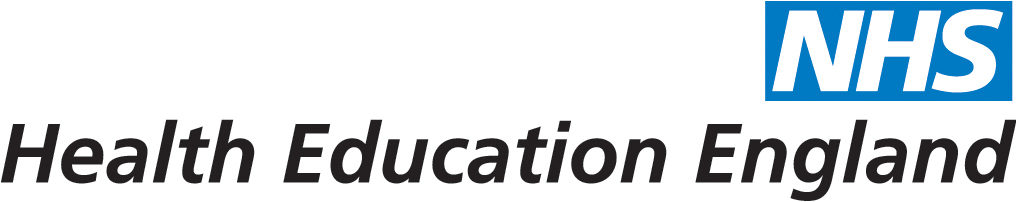 Run Chart
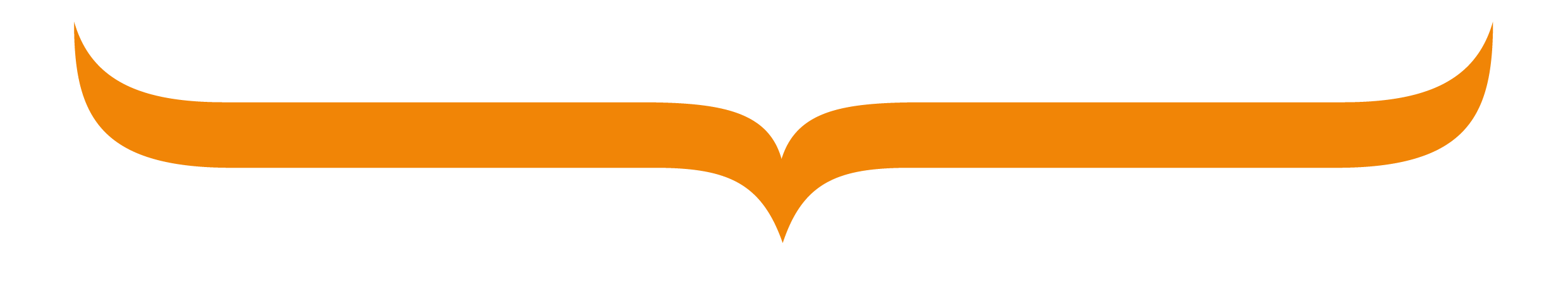 I n t e r v e n t i o n
To edit the data in the Run Chart, right click the graph, and click “Edit Data in Excel”
To save your completed Run Chart, click File, Save As, and change the file format to PDF